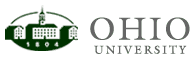 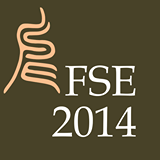 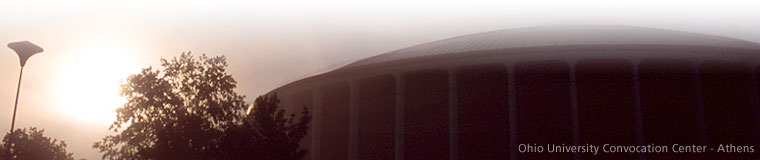 Learning to Rank Relevant Files for Bug Reports using Domain Knowledge
Xin Ye, Razvan Bunescu, Chang Liu

School of Electrical Engineering and Computer Science
Ohio University, Athens OH, USA
The 22nd ACM SIGSOFT International Symposium on the Foundations of Software Engineering (FSE 2014), November 16 – 21, 2014, Hong Kong
FSE 2014			VITAL Lab @ Ohio University
[Speaker Notes: Alternate Layout
See slide one for tips on photo usage.
Change the footer by changing “Avionics Engineering Center” to your unit’s name or by deleting “Avionics Engineering Center.” 
Do not delete “Ohio University” from the footer.
For university brand guidelines, go to http://www.ohiou.edu/ucm/styleguide/.]
INTRODUCTION AND MOTIVATION
Bug ID: 339286
Summary: Toolbars missing icons and show wrong menus.
Description: The toolbars for my stacked views were: missing icons, showing the wrong drop-down menus (from others in the stack), showing multiple drop-down menus, missing the min/max buttons ...
Eclipse bug report 339286
Example 1
https://bugs.eclipse.org/bugs/show_bug.cgi?id=339286
FSE 2014			VITAL Lab @ Ohio University
[Speaker Notes: Alternate Layout
This layout allows for the use of photos on either the left or right side of the slide title title.
See slide one for tips on photo usage.
Change the footer by changing “Avionics Engineering Center” to your unit’s name or by deleting “Avionics Engineering Center.” 
Do not delete “Ohio University” from the footer.]
INTRODUCTION AND MOTIVATION
Bug ID: 339286
Summary: Toolbars missing icons and show wrong menus.
Description: The toolbars for my stacked views were: missing icons, showing the wrong drop-down menus (from others in the stack), showing multiple drop-down menus, missing the min/max buttons ...
Eclipse bug report 339286
PartRenderingEngine.java was modified in commit 7cb5c1 that fixed this bug.
https://git.eclipse.org/c/platform/eclipse.platform.ui.git/commit/?id=7cb5c12e774aa1bd97c383baab6baabf35d6374d
FSE 2014			VITAL Lab @ Ohio University
[Speaker Notes: Alternate Layout
This layout allows for the use of photos on either the left or right side of the slide title title.
See slide one for tips on photo usage.
Change the footer by changing “Avionics Engineering Center” to your unit’s name or by deleting “Avionics Engineering Center.” 
Do not delete “Ohio University” from the footer.]
INTRODUCTION AND MOTIVATION
Bug ID: 339286
Summary: Toolbars missing icons and show wrong menus.
Description: The toolbars for my stacked views were: missing icons, showing the wrong drop-down menus (from others in the stack), showing multiple drop-down menus, missing the min/max buttons ...
Eclipse bug report 339286
public class PartRenderingEngine implements IPresentationEngine {
private EventHandler trimHandler = new EventHandler() {
public void handleEvent(Event event) { ...
MTrimmedWindow window =
(MTrimmedWindow) changedObj;
... } ... } ... }
PartRenderingEngine.java
FSE 2014			VITAL Lab @ Ohio University
[Speaker Notes: Alternate Layout
This layout allows for the use of photos on either the left or right side of the slide title title.
See slide one for tips on photo usage.
Change the footer by changing “Avionics Engineering Center” to your unit’s name or by deleting “Avionics Engineering Center.” 
Do not delete “Ohio University” from the footer.]
INTRODUCTION AND MOTIVATION
Bug ID: 339286
Summary: Toolbars missing icons and show wrong menus.
Description: The toolbars for my stacked views were: missing icons, showing the wrong drop-down menus (from others in the stack), showing multiple drop-down menus, missing the min/max buttons ...
Eclipse bug report 339286
Interface MUILabel
All Known Subinterfaces: MTrimmedWindow, ...
Description: A representation of the model object 'UI Label'. This is a mix in that will be used for UI Elements that are capable of showing label information in the GUI (e.g. Parts, Menus / Toolbars, Perspectives, ...). The following features are supported: Label, Icon URI, Tooltip ...
API description of the MUILabel interface
FSE 2014			VITAL Lab @ Ohio University
http://help.eclipse.org/kepler/index.jsp?topic=/org.eclipse.platform.doc.isv/reference/api/org/eclipse/e4/ui/model/application/ui/MUILabel.html
[Speaker Notes: Alternate Layout
This layout allows for the use of photos on either the left or right side of the slide title title.
See slide one for tips on photo usage.
Change the footer by changing “Avionics Engineering Center” to your unit’s name or by deleting “Avionics Engineering Center.” 
Do not delete “Ohio University” from the footer.]
INTRODUCTION AND MOTIVATION
Bug ID: 378535
Summary: “Close All" and “Close Others" menu options available when right clicking on tab in PartStack when no part is closeable. 
Description: If I create a PartStack that contains multiple parts but none of the parts are closeable, when I right click on any of the tabs I get menu options for “Close All“ and “Close Others". Selection of either of the menu options doesn't cause any tabs to be closed since none of the tabs can be closed. I don't think the menu options should be available if none of the tabs can be closed ...
Eclipse bug report 378535
Example 2
https://bugs.eclipse.org/bugs/show_bug.cgi?id=378535
FSE 2014			VITAL Lab @ Ohio University
[Speaker Notes: Alternate Layout
This layout allows for the use of photos on either the left or right side of the slide title title.
See slide one for tips on photo usage.
Change the footer by changing “Avionics Engineering Center” to your unit’s name or by deleting “Avionics Engineering Center.” 
Do not delete “Ohio University” from the footer.]
INTRODUCTION AND MOTIVATION
Bug ID: 378535
Summary: “Close All" and “Close Others" menu options available when right clicking on tab in PartStack when no part is closeable. 
Description: If I create a PartStack that contains multiple parts but none of the parts are closeable, when I right click on any of the tabs I get menu options for “Close All“ and “Close Others". Selection of either of the menu options doesn't cause any tabs to be closed since none of the tabs can be closed. I don't think the menu options should be available if none of the tabs can be closed ...
Eclipse bug report 378535
StackRenderer.java is the relevant file for this bug 378535.

StackRenderer.java had been found to be relevant for three other previously fixed bug reports 329950, 325722, 313328.
FSE 2014			VITAL Lab @ Ohio University
[Speaker Notes: Alternate Layout
This layout allows for the use of photos on either the left or right side of the slide title title.
See slide one for tips on photo usage.
Change the footer by changing “Avionics Engineering Center” to your unit’s name or by deleting “Avionics Engineering Center.” 
Do not delete “Ohio University” from the footer.]
INTRODUCTION AND MOTIVATION
Bug ID: 378535
Summary: “Close All" and “Close Others" menu options available when right clicking on tab in PartStack when no part is closeable. 
Description: If I create a PartStack that contains multiple parts but none of the parts are closeable, when I right click on any of the tabs I get menu options for “Close All“ and “Close Others". Selection of either of the menu options doesn't cause any tabs to be closed since none of the tabs can be closed. I don't think the menu options should be available if none of the tabs can be closed ...
Eclipse bug report 378535
Bug ID: 329950
Summary: “Close All" and “Close Others" may cause bundle activation.
Bug ID: 325722
Summary: “Close"-related context menu actions should show up for all stacks and apply to all items.
Bug ID: 313328
Summary: Close parts under stacks with middle mouse click.
Bug reports that are similar with 378535
FSE 2014			VITAL Lab @ Ohio University
[Speaker Notes: Alternate Layout
This layout allows for the use of photos on either the left or right side of the slide title title.
See slide one for tips on photo usage.
Change the footer by changing “Avionics Engineering Center” to your unit’s name or by deleting “Avionics Engineering Center.” 
Do not delete “Ohio University” from the footer.]
INTRODUCTION AND MOTIVATION
A ranking problem: source files (documents) are ranked with respect to their relevance to a given bug report (query).
The ranking function: a weighted combination of features.
Features: a type of information that measure the relevance between the bug report and the source code file.
draw heavily on knowledge specific to the software engineering domain
functional decompositions of source code files into methods, API descriptions of library components used in the code, the bug-fixing history, and the code change history
FSE 2014			VITAL Lab @ Ohio University
[Speaker Notes: Alternate Layout
This layout allows for the use of photos on either the left or right side of the slide title title.
See slide one for tips on photo usage.
Change the footer by changing “Avionics Engineering Center” to your unit’s name or by deleting “Avionics Engineering Center.” 
Do not delete “Ohio University” from the footer.]
RANKING MODEL
FSE 2014			VITAL Lab @ Ohio University
[Speaker Notes: Alternate Layout
This layout allows for the use of photos on either the left or right side of the slide title title.
See slide one for tips on photo usage.
Change the footer by changing “Avionics Engineering Center” to your unit’s name or by deleting “Avionics Engineering Center.” 
Do not delete “Ohio University” from the footer.]
FEATURE ENGINEERING
feature 1 - Surface Lexical Similarity
FSE 2014			VITAL Lab @ Ohio University
[Speaker Notes: Alternate Layout
This layout allows for the use of photos on either the left or right side of the slide title title.
See slide one for tips on photo usage.
Change the footer by changing “Avionics Engineering Center” to your unit’s name or by deleting “Avionics Engineering Center.” 
Do not delete “Ohio University” from the footer.]
FEATURE ENGINEERING
feature 2 - API-Enriched Lexical Similarity
FSE 2014			VITAL Lab @ Ohio University
[Speaker Notes: Alternate Layout
This layout allows for the use of photos on either the left or right side of the slide title title.
See slide one for tips on photo usage.
Change the footer by changing “Avionics Engineering Center” to your unit’s name or by deleting “Avionics Engineering Center.” 
Do not delete “Ohio University” from the footer.]
FEATURE ENGINEERING
feature 3 - Collaborative Filtering Score
FSE 2014			VITAL Lab @ Ohio University
[Speaker Notes: Alternate Layout
This layout allows for the use of photos on either the left or right side of the slide title title.
See slide one for tips on photo usage.
Change the footer by changing “Avionics Engineering Center” to your unit’s name or by deleting “Avionics Engineering Center.” 
Do not delete “Ohio University” from the footer.]
FEATURE ENGINEERING
feature 4 - Class Name Similarity
FSE 2014			VITAL Lab @ Ohio University
[Speaker Notes: Alternate Layout
This layout allows for the use of photos on either the left or right side of the slide title title.
See slide one for tips on photo usage.
Change the footer by changing “Avionics Engineering Center” to your unit’s name or by deleting “Avionics Engineering Center.” 
Do not delete “Ohio University” from the footer.]
FEATURE ENGINEERING
feature 5 - Bug-fixing Recency
FSE 2014			VITAL Lab @ Ohio University
[Speaker Notes: Alternate Layout
This layout allows for the use of photos on either the left or right side of the slide title title.
See slide one for tips on photo usage.
Change the footer by changing “Avionics Engineering Center” to your unit’s name or by deleting “Avionics Engineering Center.” 
Do not delete “Ohio University” from the footer.]
FEATURE ENGINEERING
feature 6 - Bug-fixing Frequency
FSE 2014			VITAL Lab @ Ohio University
[Speaker Notes: Alternate Layout
This layout allows for the use of photos on either the left or right side of the slide title title.
See slide one for tips on photo usage.
Change the footer by changing “Avionics Engineering Center” to your unit’s name or by deleting “Avionics Engineering Center.” 
Do not delete “Ohio University” from the footer.]
FEATURE ENGINEERING
Feature Scaling
Feature scaling helps bring all features to the same scale so that they become comparable with each other.
FSE 2014			VITAL Lab @ Ohio University
[Speaker Notes: Alternate Layout
This layout allows for the use of photos on either the left or right side of the slide title title.
See slide one for tips on photo usage.
Change the footer by changing “Avionics Engineering Center” to your unit’s name or by deleting “Avionics Engineering Center.” 
Do not delete “Ohio University” from the footer.]
BENCHMARK DATASETS
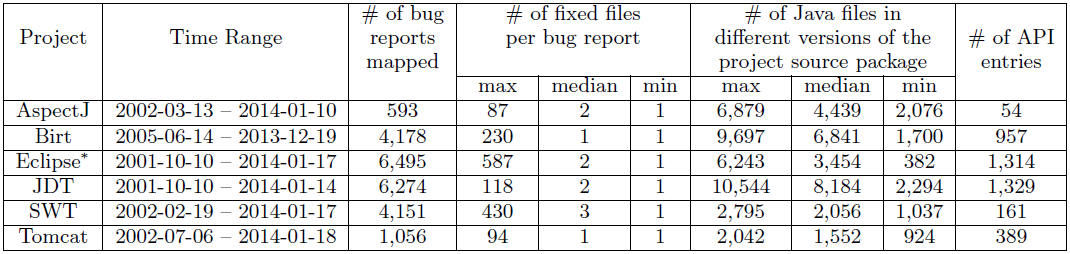 AspectJ: an aspect-oriented programming extension for Java.
http://eclipse.org/aspectj/
Birt: an Eclipse-based business intelligence and reporting tool.
https://www.eclipse.org/birt/
Eclipse Platform UI: the user interface of an integrated development platform.
http://projects.eclipse.org/projects/eclipse.platform.ui
JDT: a suite of Java development tools for Eclipse.
http://www.eclipse.org/jdt/
SWT: a widget toolkit for Java.
http://www.eclipse.org/swt/
Tomcat: a web application server and servlet container.
http://tomcat.apache.org
FSE 2014			VITAL Lab @ Ohio University
[Speaker Notes: Alternate Layout
This layout allows for the use of photos on either the left or right side of the slide title title.
See slide one for tips on photo usage.
Change the footer by changing “Avionics Engineering Center” to your unit’s name or by deleting “Avionics Engineering Center.” 
Do not delete “Ohio University” from the footer.]
BENCHMARK DATASETS
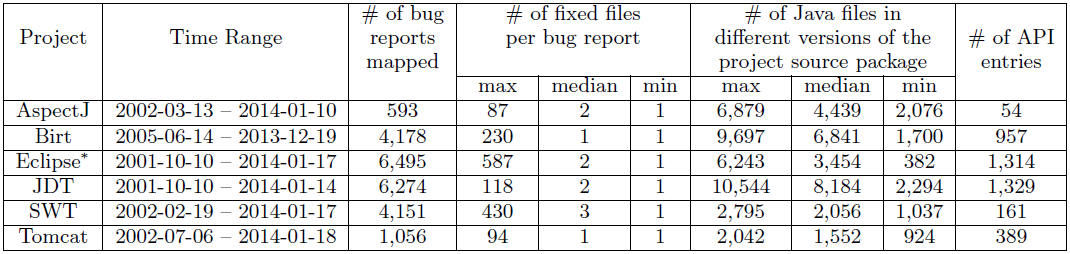 Search for phrases such as “bug 319463” and “fix for 319463” from their Git log messages.
Based on these Git log messages, map a commit from the project Git repository to a bug report in the project bug databse on Bugzilla.
Ignore those mappings that are not one-to-one.
FSE 2014			VITAL Lab @ Ohio University
[Speaker Notes: Alternate Layout
This layout allows for the use of photos on either the left or right side of the slide title title.
See slide one for tips on photo usage.
Change the footer by changing “Avionics Engineering Center” to your unit’s name or by deleting “Avionics Engineering Center.” 
Do not delete “Ohio University” from the footer.]
BENCHMARK DATASETS
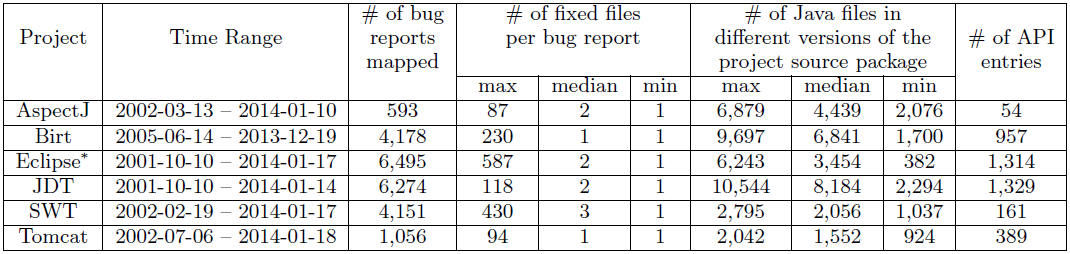 older--- code version A (a bug C was reported on A)  -- time line -- code version B (used for evaluation)--current
Problems of using one code revision for evaluation on multiple bug reports:
The fixed version B that is used for evaluation may contain future bug-fixing information for the old bug report C.
A buggy file in A that is relevant to an old bug report C might not even exist in the fixed code version B, if it was deleted after the bug report C was solved.
FSE 2014			VITAL Lab @ Ohio University
[Speaker Notes: Alternate Layout
This layout allows for the use of photos on either the left or right side of the slide title title.
See slide one for tips on photo usage.
Change the footer by changing “Avionics Engineering Center” to your unit’s name or by deleting “Avionics Engineering Center.” 
Do not delete “Ohio University” from the footer.]
BENCHMARK DATASETS
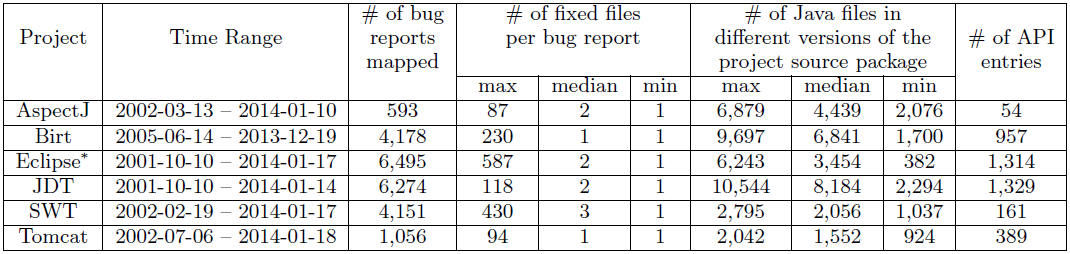 Strong benchmark: check out a before-fix version of the project for every bug report.
It may not be the exact same version based on which the bug was reported originally.
However, since the corresponding fix had not been checked in, the bug still existed in its before-fix version.
For 22,747 bug reports, check out 22,747 before-fix versions of the project source code package.
http://dx.doi.org/10.6084/m9.figshare.951967
FSE 2014			VITAL Lab @ Ohio University
[Speaker Notes: Alternate Layout
This layout allows for the use of photos on either the left or right side of the slide title title.
See slide one for tips on photo usage.
Change the footer by changing “Avionics Engineering Center” to your unit’s name or by deleting “Avionics Engineering Center.” 
Do not delete “Ohio University” from the footer.]
LEARNING-TO-RANK
bug report id
2 – positive
1 - negative
feature:value
[1] T. Joachims. Optimizing search engines using clickthrough data. In Proc. KDD '02, pages 133 - 142, 2002.
[2] T. Joachims. Training linear SVMs in linear time. In Proc. KDD '06, pages 217 - 226, 2006.
FSE 2014			VITAL Lab @ Ohio University
[Speaker Notes: Alternate Layout
This layout allows for the use of photos on either the left or right side of the slide title title.
See slide one for tips on photo usage.
Change the footer by changing “Avionics Engineering Center” to your unit’s name or by deleting “Avionics Engineering Center.” 
Do not delete “Ohio University” from the footer.]
LEARNING-TO-RANK
[1] T. Joachims. Optimizing search engines using clickthrough data. In Proc. KDD '02, pages 133 - 142, 2002.
[2] T. Joachims. Training linear SVMs in linear time. In Proc. KDD '06, pages 217 - 226, 2006.
FSE 2014			VITAL Lab @ Ohio University
[Speaker Notes: Alternate Layout
This layout allows for the use of photos on either the left or right side of the slide title title.
See slide one for tips on photo usage.
Change the footer by changing “Avionics Engineering Center” to your unit’s name or by deleting “Avionics Engineering Center.” 
Do not delete “Ohio University” from the footer.]
LEARNING-TO-RANK
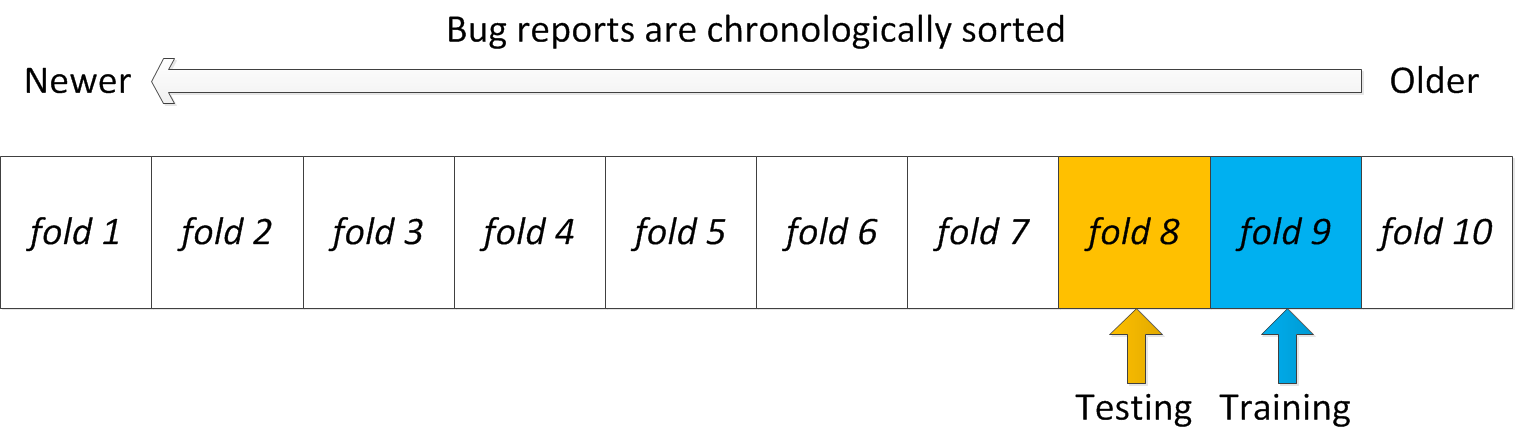 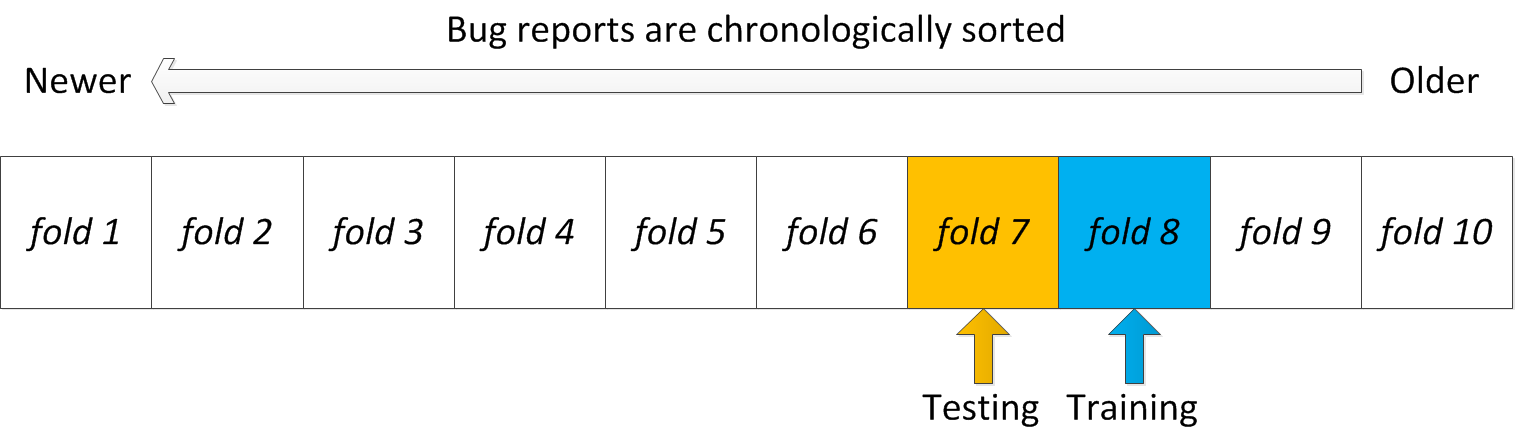 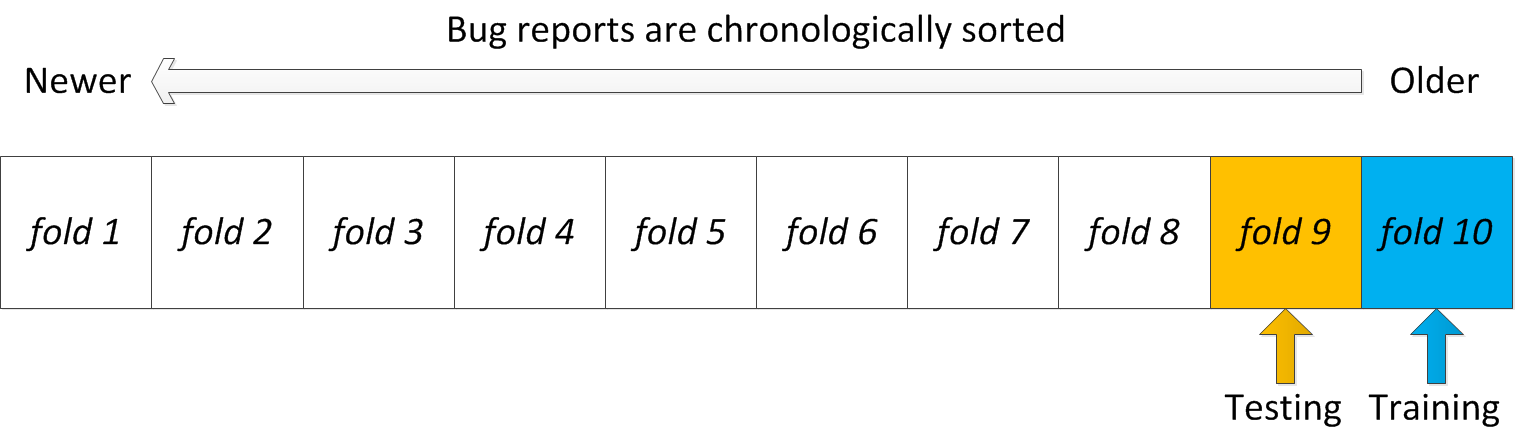 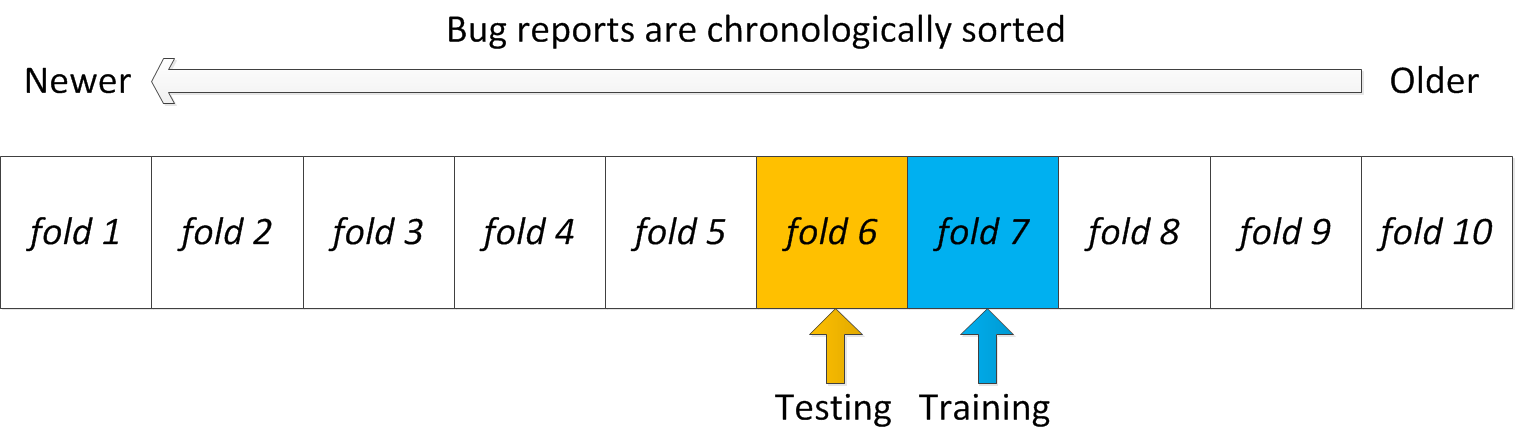 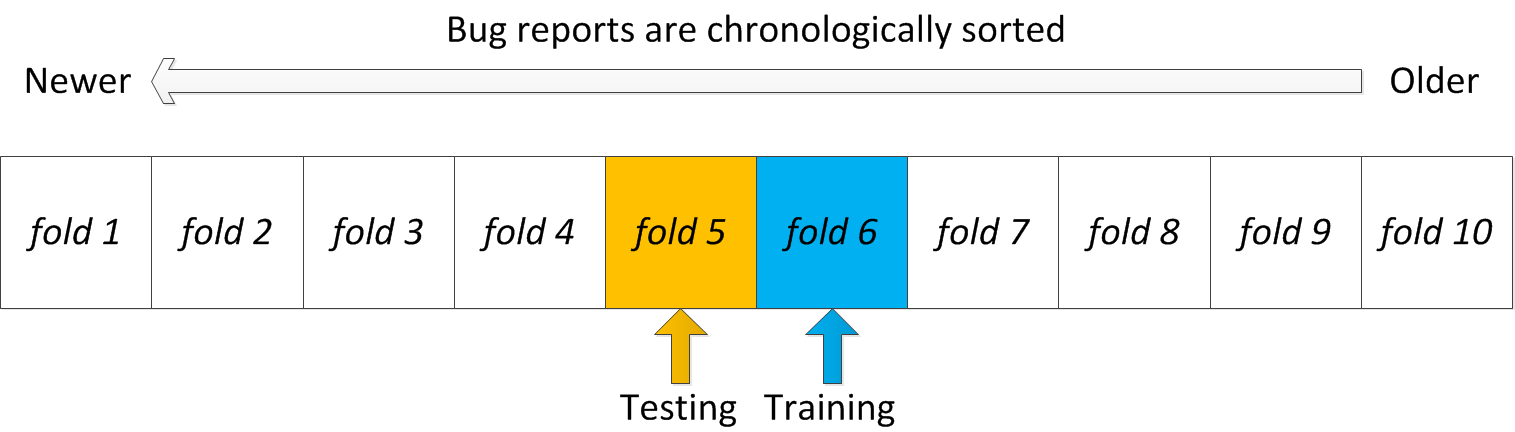 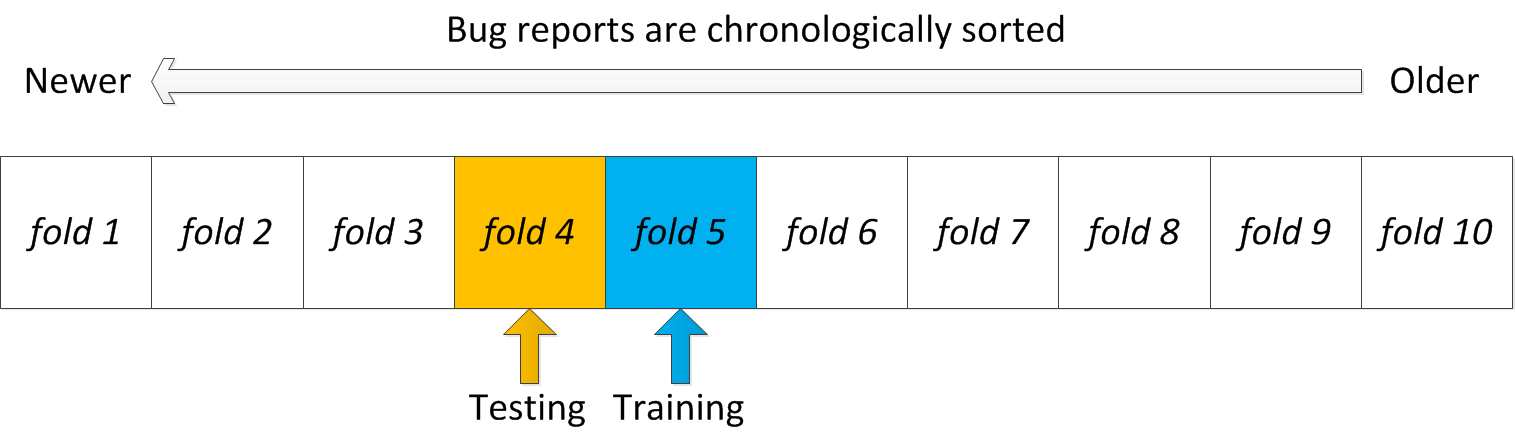 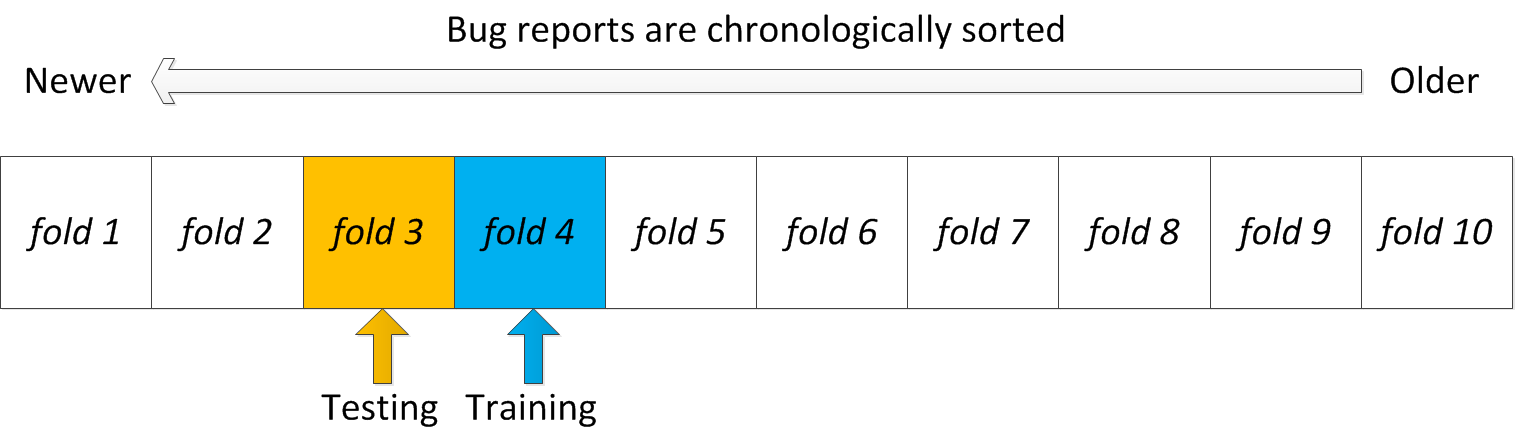 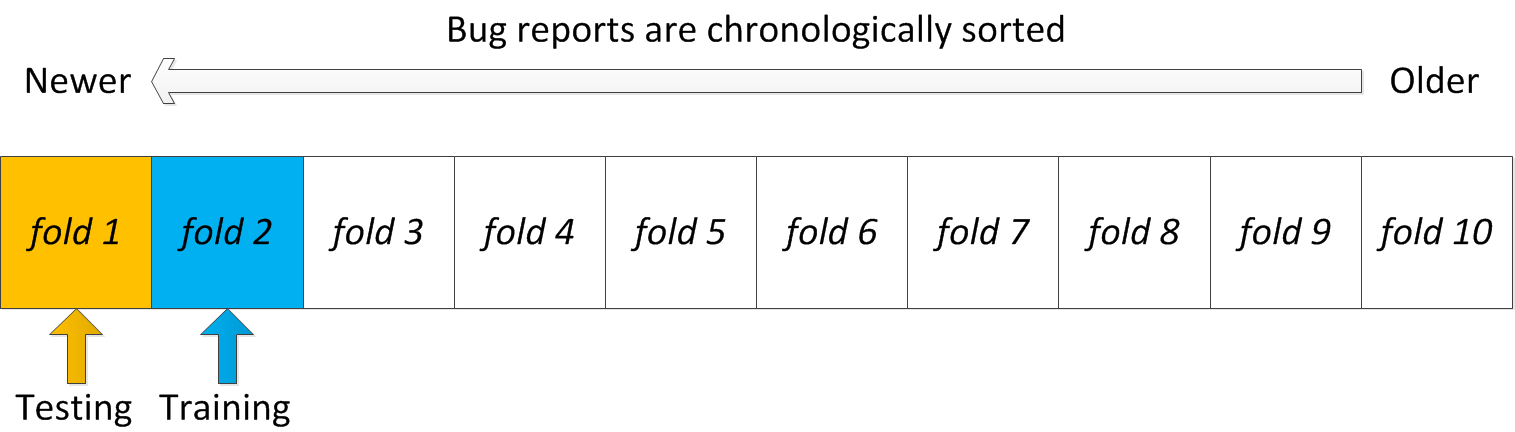 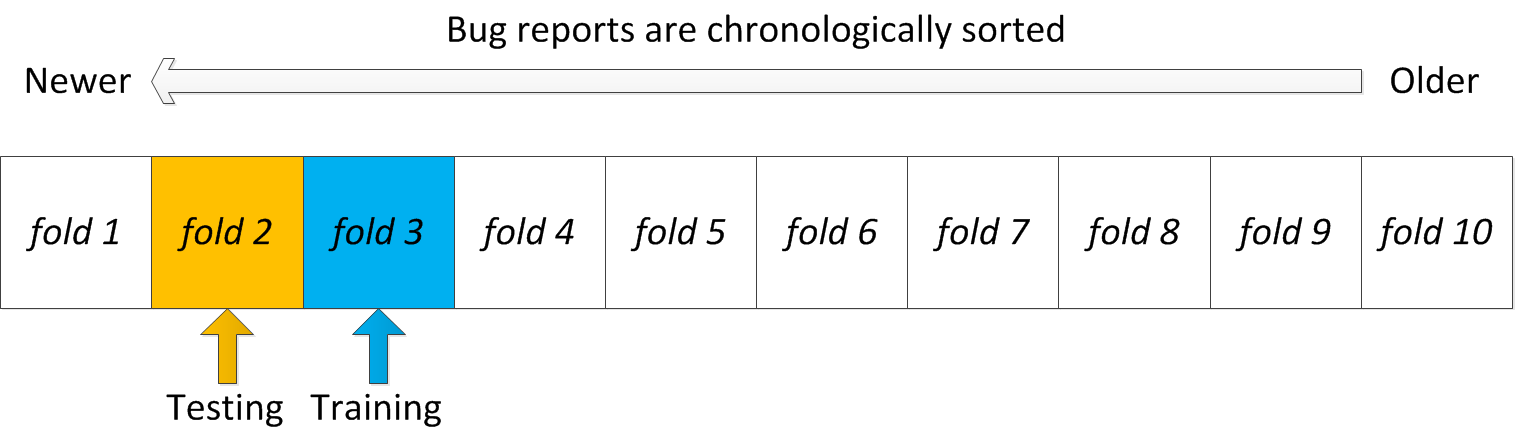 FSE 2014			VITAL Lab @ Ohio University
[Speaker Notes: Alternate Layout
This layout allows for the use of photos on either the left or right side of the slide title title.
See slide one for tips on photo usage.
Change the footer by changing “Avionics Engineering Center” to your unit’s name or by deleting “Avionics Engineering Center.” 
Do not delete “Ohio University” from the footer.]
EVALUATION METRIC
Accuracy@k  --  measures the percentage of bug reports for which our model can make correction recommendations in top k

Mean Average Prevision (MAP) -- measures the average precision of out model across all bug reports

Mean Reciprocal Rank (MRR) – measures the performance of our model on making correct recommendations on top 1
FSE 2014			VITAL Lab @ Ohio University
[Speaker Notes: Alternate Layout
This layout allows for the use of photos on either the left or right side of the slide title title.
See slide one for tips on photo usage.
Change the footer by changing “Avionics Engineering Center” to your unit’s name or by deleting “Avionics Engineering Center.” 
Do not delete “Ohio University” from the footer.]
COMPARISONS
Two baselines:
The standard VSM method that ranks source files based on their textual similarity with the bug report.
The Usual Suspects method that recommends only the top k most frequently fixed files [3].
Two related works:
BugLocator [4] ranks source files based on textual similarity, the size of source files, and information about previous bug fixes.
BugScout [5] classifies source files as relevant or not based on an extension to Latent Dirichlet Allocation (LDA).
[3] D. Kim, Y. Tao, S. Kim, and A. Zeller. Where should we fix this bug? A two-phase recommendation model. IEEE Trans. Softw. Eng., 39(11):1597-1610, Nov. 2013.
[4] J. Zhou, H. Zhang, and D. Lo. Where should the bugs be fixed? - more accurate information retrieval-based bug localization based on bug reports. In Proc. ICSE'12, pages 14-24, 2012.
[5] A. T. Nguyen, T. T. Nguyen, J. Al-Kofahi, H. V. Nguyen, and T. N. Nguyen. A topic-based approach for narrowing the search space of buggy files from a bug report. In Proc. ASE '11, pages 263-272, 2011.
FSE 2014			VITAL Lab @ Ohio University
[Speaker Notes: Alternate Layout
This layout allows for the use of photos on either the left or right side of the slide title title.
See slide one for tips on photo usage.
Change the footer by changing “Avionics Engineering Center” to your unit’s name or by deleting “Avionics Engineering Center.” 
Do not delete “Ohio University” from the footer.]
COMPARISONS
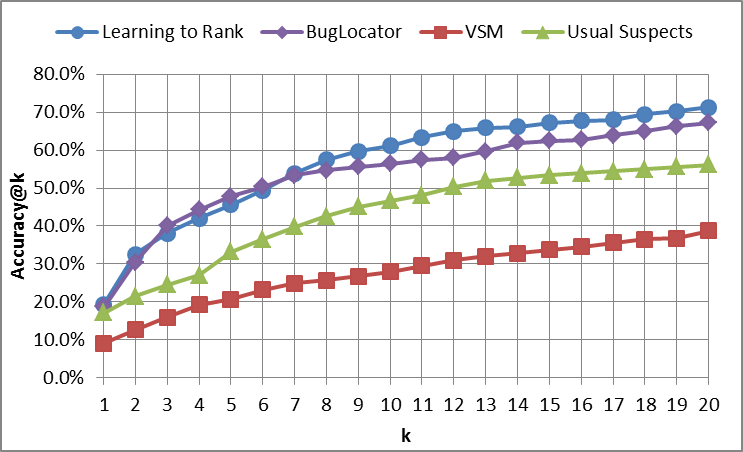 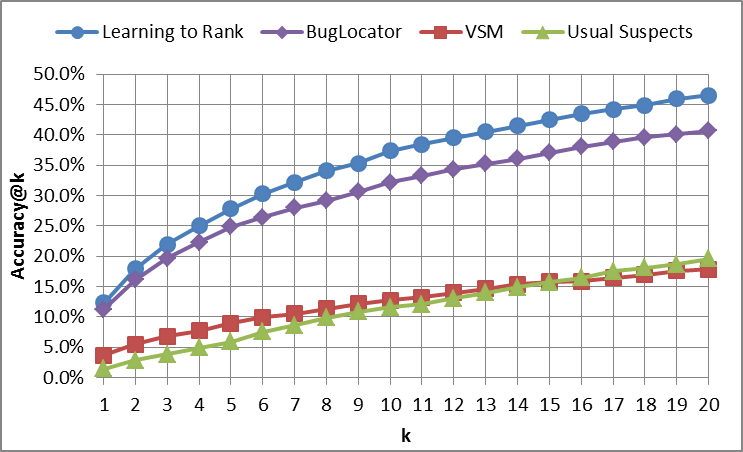 Accuracy graphs on Birt
Accuracy graphs on AspectJ
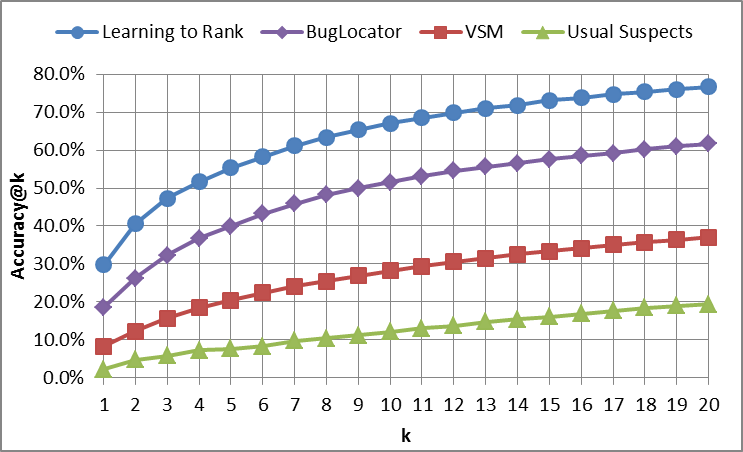 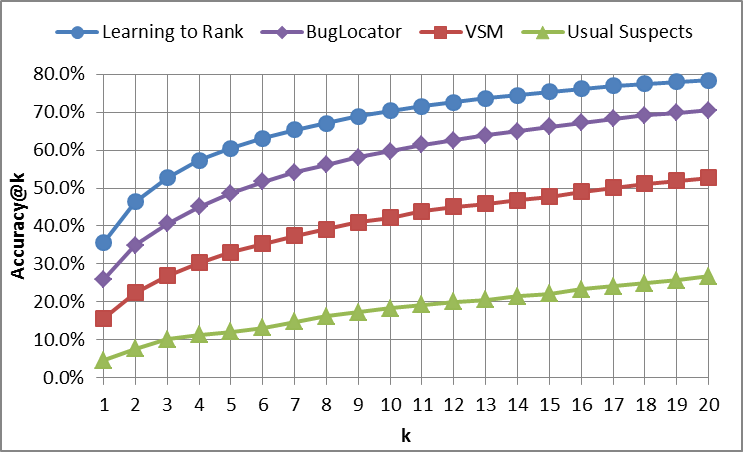 Accuracy graphs on JDT
Accuracy graphs on Eclipse Platform UI
FSE 2014			VITAL Lab @ Ohio University
[Speaker Notes: Alternate Layout
This layout allows for the use of photos on either the left or right side of the slide title title.
See slide one for tips on photo usage.
Change the footer by changing “Avionics Engineering Center” to your unit’s name or by deleting “Avionics Engineering Center.” 
Do not delete “Ohio University” from the footer.]
COMPARISONS
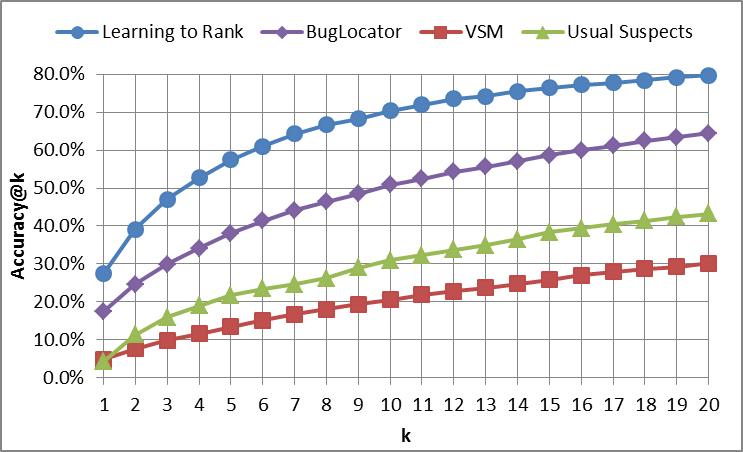 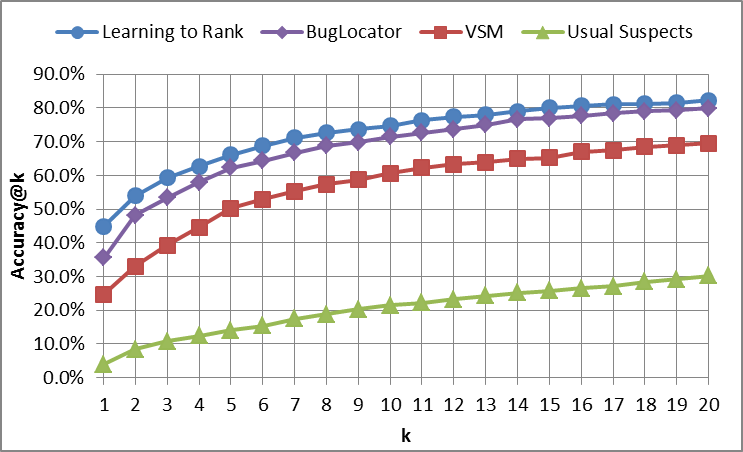 Accuracy graphs on Tomcat
Accuracy graphs on SWT
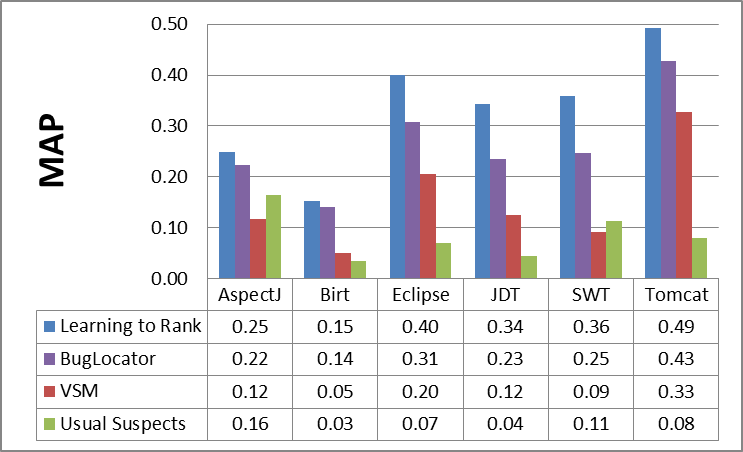 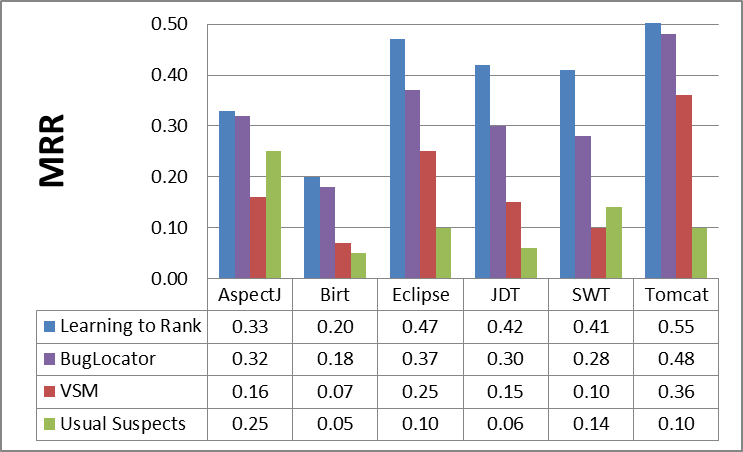 MRR
MAP
FSE 2014			VITAL Lab @ Ohio University
[Speaker Notes: Alternate Layout
This layout allows for the use of photos on either the left or right side of the slide title title.
See slide one for tips on photo usage.
Change the footer by changing “Avionics Engineering Center” to your unit’s name or by deleting “Avionics Engineering Center.” 
Do not delete “Ohio University” from the footer.]
COMPARISONS
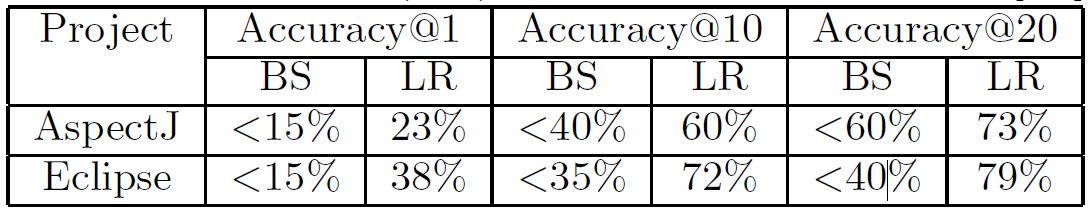 Comparison between BugScout (BS) and Learning-to-Rank (LR) on a replicated data set.
FSE 2014			VITAL Lab @ Ohio University
[Speaker Notes: Alternate Layout
This layout allows for the use of photos on either the left or right side of the slide title title.
See slide one for tips on photo usage.
Change the footer by changing “Avionics Engineering Center” to your unit’s name or by deleting “Avionics Engineering Center.” 
Do not delete “Ohio University” from the footer.]
EVALUATION OF FEATURE UTILITY
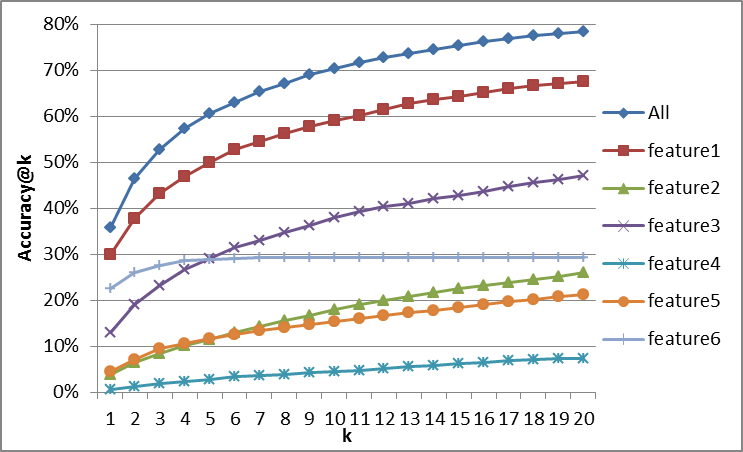 Single feature performance on Eclipse
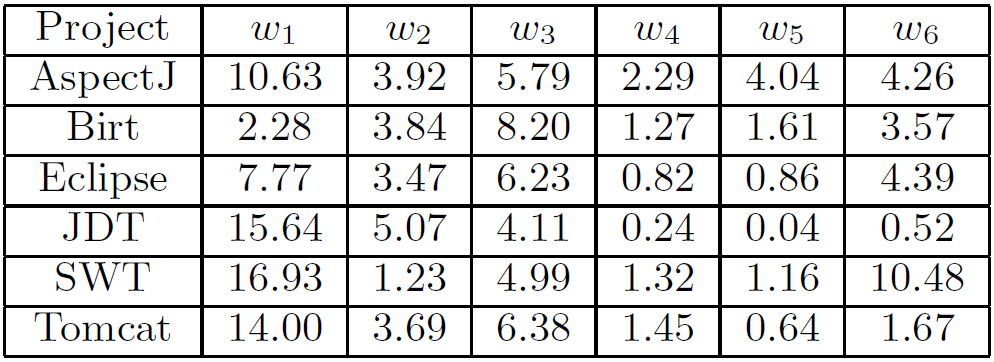 The average model parameters
FSE 2014			VITAL Lab @ Ohio University
[Speaker Notes: Alternate Layout
This layout allows for the use of photos on either the left or right side of the slide title title.
See slide one for tips on photo usage.
Change the footer by changing “Avionics Engineering Center” to your unit’s name or by deleting “Avionics Engineering Center.” 
Do not delete “Ohio University” from the footer.]
IMPACT OF TRAINING DATA SIZE
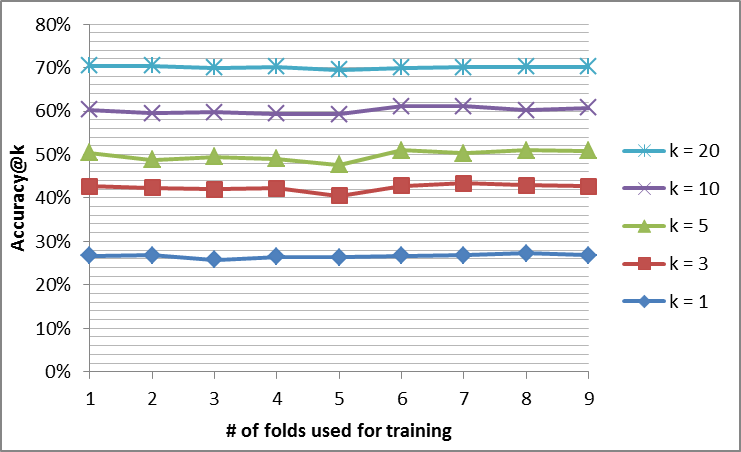 Learning Curves for Eclipse Platform UI
FSE 2014			VITAL Lab @ Ohio University
[Speaker Notes: Alternate Layout
This layout allows for the use of photos on either the left or right side of the slide title title.
See slide one for tips on photo usage.
Change the footer by changing “Avionics Engineering Center” to your unit’s name or by deleting “Avionics Engineering Center.” 
Do not delete “Ohio University” from the footer.]
RUNTIME PERFORMANCE
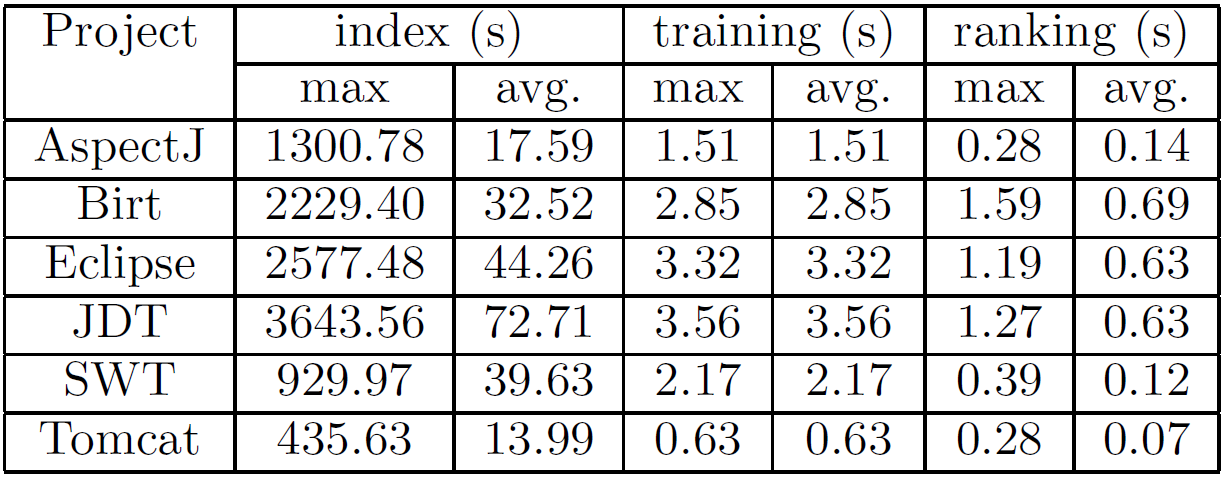 FSE 2014			VITAL Lab @ Ohio University
[Speaker Notes: Alternate Layout
This layout allows for the use of photos on either the left or right side of the slide title title.
See slide one for tips on photo usage.
Change the footer by changing “Avionics Engineering Center” to your unit’s name or by deleting “Avionics Engineering Center.” 
Do not delete “Ohio University” from the footer.]
RUNTIME PERFORMANCE
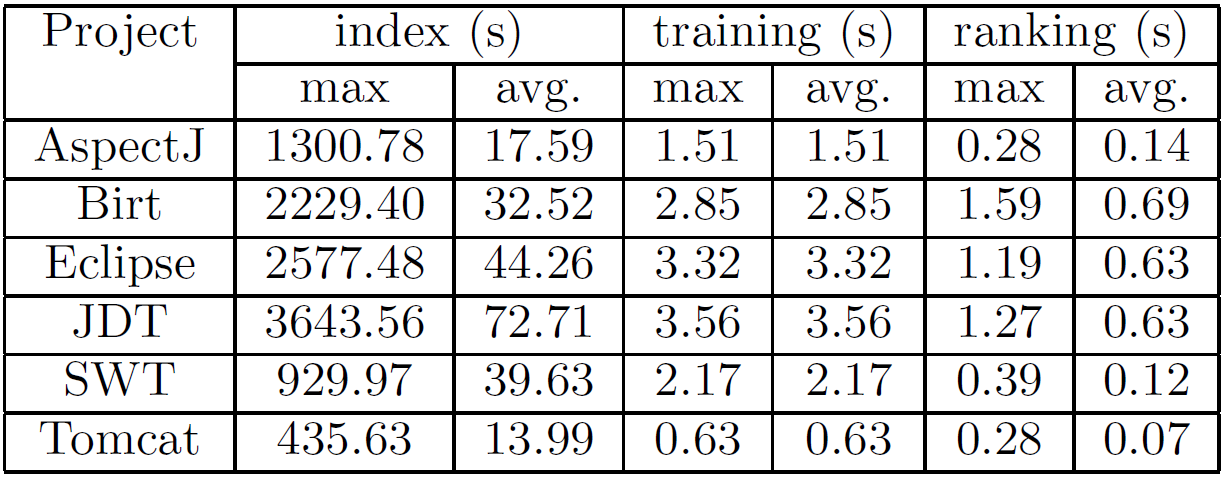 Taking the Eclipse bug 420972 as an example, we checkout its before-fix version “2143203”, index 6,188 Java files and perform evaluation.
When we turn to bug 423588, we check out its before-fix version “602d549" and use the git diff command to obtain the list of changed (“Added", “Modied", and “Deleted") files.
We then remove 16 “Deleted" and 77 “Modified“ files from the postings list and the term vocabulary, and index only 14 “Added" plus 77 “Modified“ files, instead of re-indexing 6,186 Java files in version “602d549".
FSE 2014			VITAL Lab @ Ohio University
[Speaker Notes: Alternate Layout
This layout allows for the use of photos on either the left or right side of the slide title title.
See slide one for tips on photo usage.
Change the footer by changing “Avionics Engineering Center” to your unit’s name or by deleting “Avionics Engineering Center.” 
Do not delete “Ohio University” from the footer.]
CONCLUSION AND FUTURE WORK
FSE 2014			VITAL Lab @ Ohio University
[Speaker Notes: Alternate Layout
This layout allows for the use of photos on either the left or right side of the slide title title.
See slide one for tips on photo usage.
Change the footer by changing “Avionics Engineering Center” to your unit’s name or by deleting “Avionics Engineering Center.” 
Do not delete “Ohio University” from the footer.]
Questions?
THANK YOU!
FSE 2014			VITAL Lab @ Ohio University
[Speaker Notes: Alternate Layout
This layout allows for the use of photos on either the left or right side of the slide title title.
See slide one for tips on photo usage.
Change the footer by changing “Avionics Engineering Center” to your unit’s name or by deleting “Avionics Engineering Center.” 
Do not delete “Ohio University” from the footer.]